Energy and power in electric circuits
Va
Vb
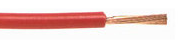 I
Circuit element such as 
resistor, battery, …
+
+
For qVab>0 : charge q looses potential energy., electric force does work on 
                   the charge
Since current is stationary
Charge is not gaining kinetic energy but energy qVab is transferred into
circuit element, e.g., in the form of heat, light, …
-
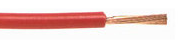 For qVab<0 :  charge q gains potential energy, circuit element is a source of 
                    emf such as a battery
If I is the current flowing through the element
charge passing through 
the element in dt
Potential energy of dQ changes by
Change of energy per time is the electric power, e.g., consumed by the circuit element
Unit: 1VA=1JA/As=1J/s=1W
If circuit element is a resistor we obtain
Power delivered to a resistor
If circuit element is a source (of emf)
Rate a which source delivers power
Power dissipated by internal resistance of source
Rate at which work is done on charge by nonelectrostatic (e.g., chemical) force
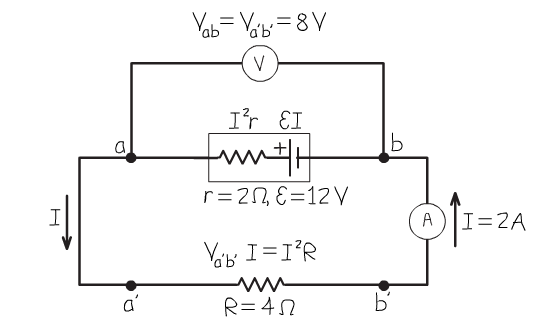 An example:
What is the rate at which the battery converts chemical into electrical energy?
What is the power dissipated by the internal resistance of the battery?
What is the power dissipated by the external resistor R?
Energy conservation (per time):